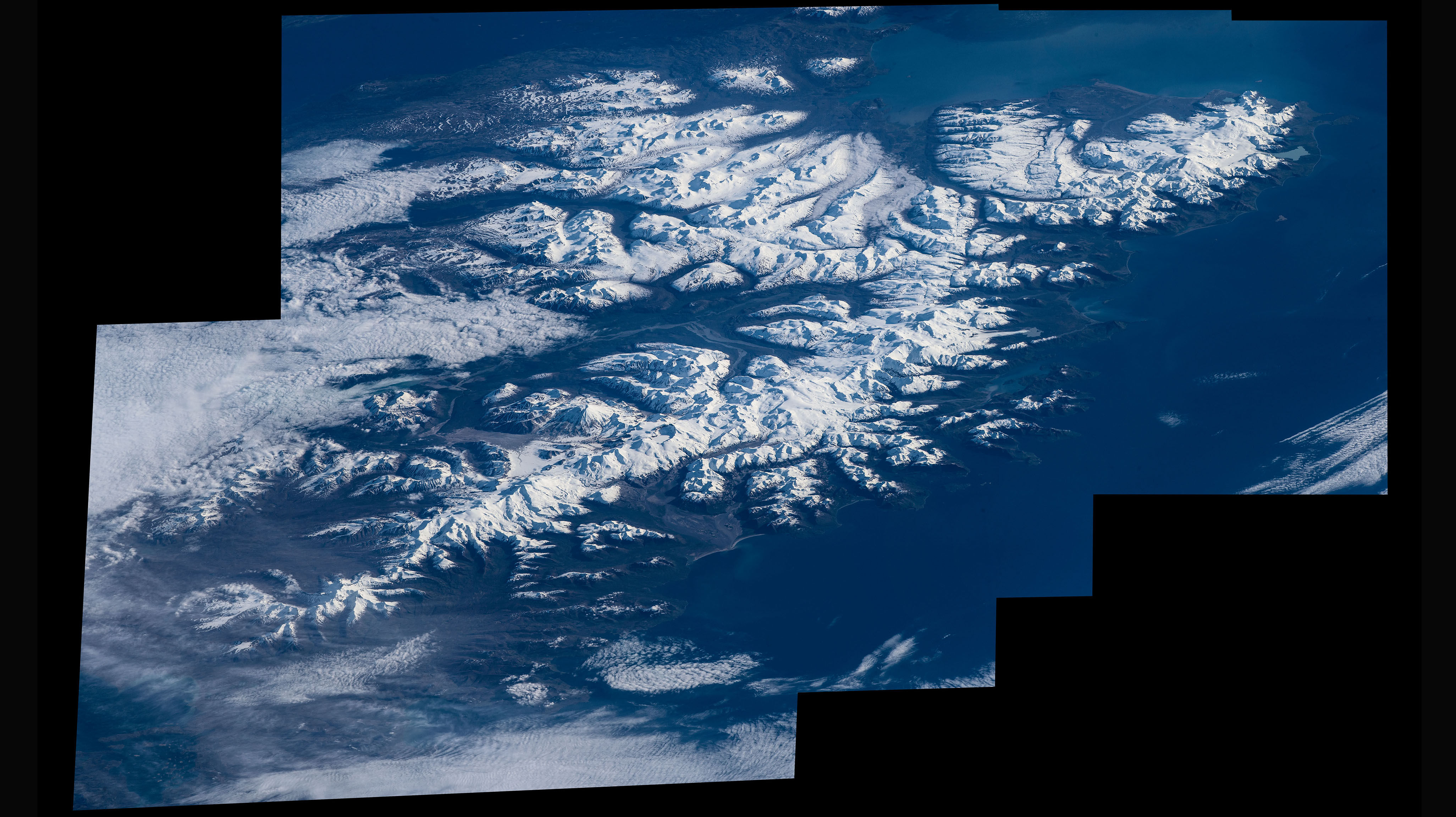 [Speaker Notes: Highlighting National Parks on the National Park Service Centennial

Katmai National Park, photo from the ISS by NASA astronaut Jeff Williams


For more information:
	https://www.nasa.gov/image-feature/patterns-and-features-of-katmai-national-park]